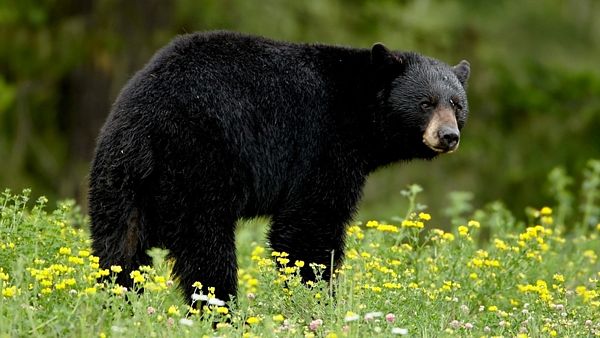 Šelmy medvědovité
Znaky medvědovitých šelem
Mohutné tělo kryto hustou srstí, kulatá hlava
Silné drápy a zuby
Jsou všežravci
Medvěd hnědý
Největší evropská šelma
Zavalité tělo porostlé hnědou srstí
Všežravec  (zdechliny, drobní savci, maliny, vybírá med)
V zimě – „nepravý zimní spánek“
Medvěd
Strhává kůru stromů – označuje si své území
Medvěd grizzly
Poddruh medvěda hnědého
Je mohutnější
S Amerika
Medvěd kodiak
Největší z hnědých medvědů a suchozemských masožravců
Délka 3 m, hmotnost cca 500 kg
Medvěd baribal
Označován někdy jako „černý medvěd“
Žije v Kanadě
Medvěd lední
Má žlutavě bílou srst
Velmi dobře plave
Loví tuleně
Žije na severní části polokouli
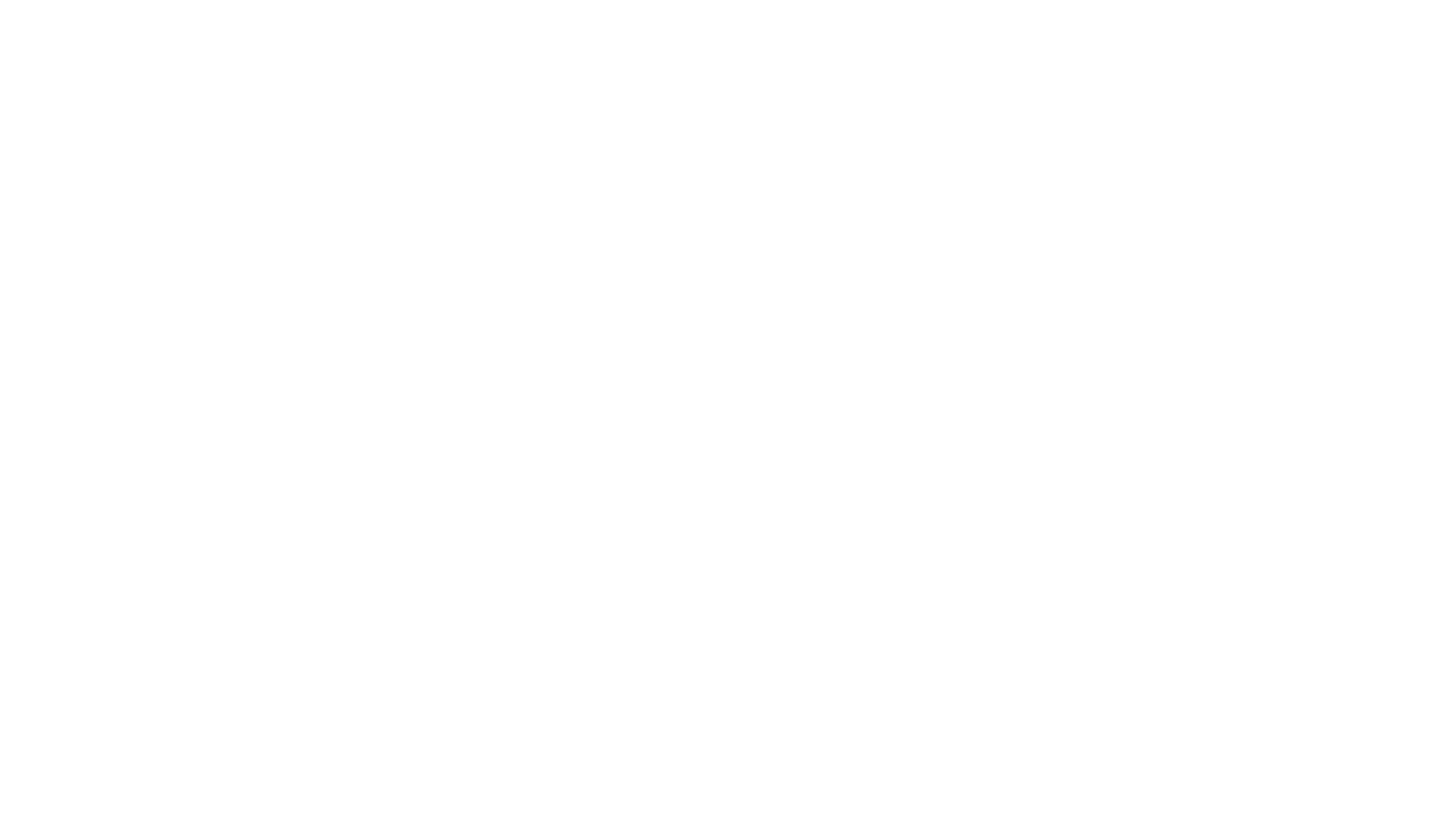 Medvěd ušatý
Na krku má bílou skvrnu ve tvaru „V“
Žije v Asii
Panda velká
Jediná býložravá šelma
Živí se bambusem
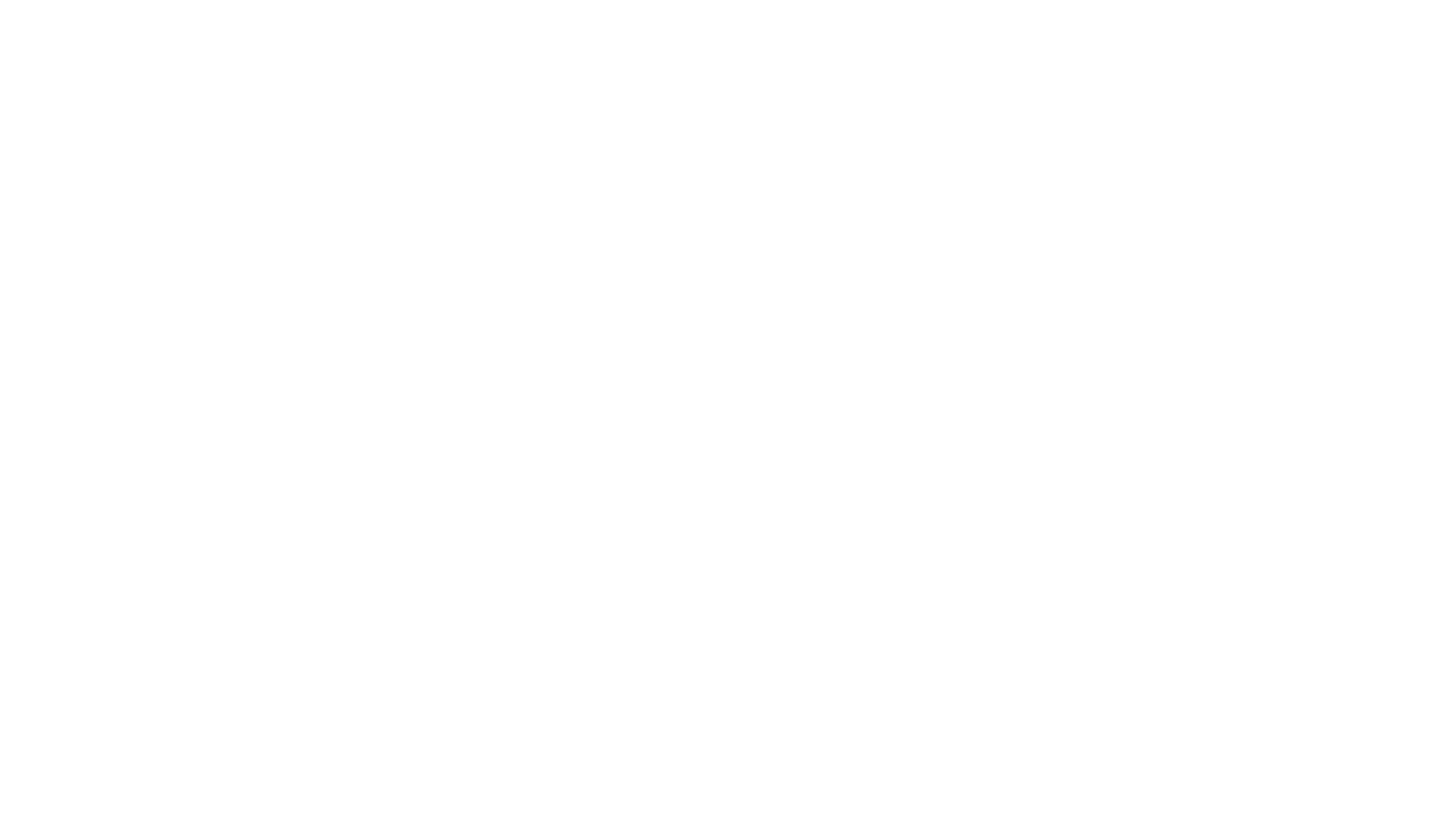 Panda červená
Noční zvíře
Živí se též bambusem (proto panda)
Není striktně zařazena mezi medvědi,
    objevily se názory, že patří k mývalům